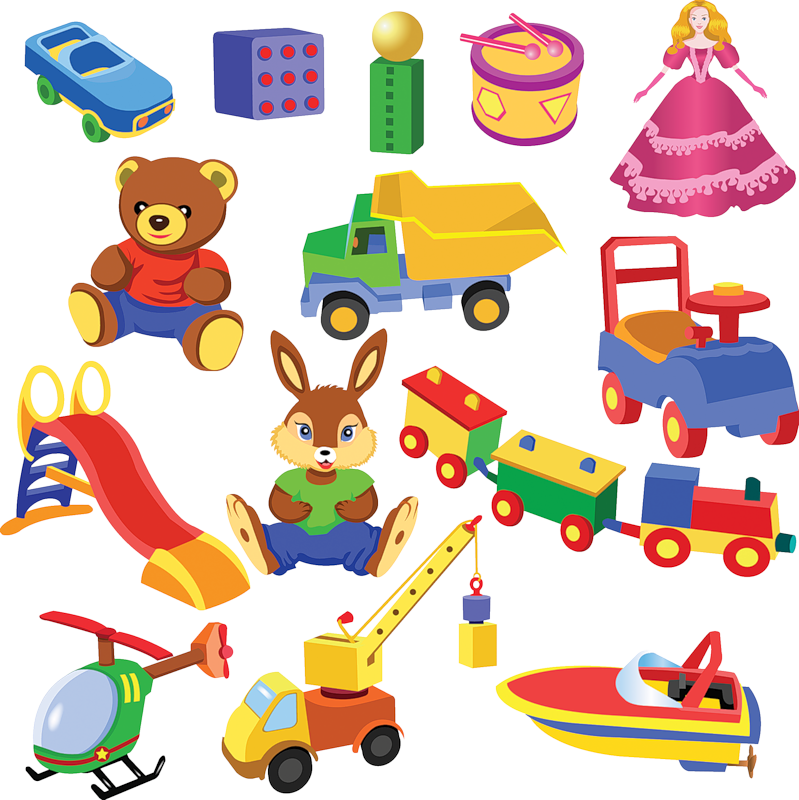 Какие игрушки нужны детям ?
Существуют разные виды игрушек для детей дошкольного возраста.
Сюжетные, или образные, игрушки.
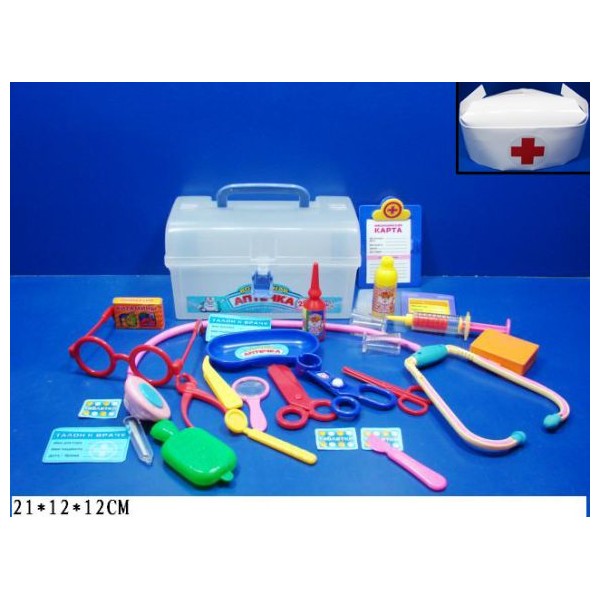 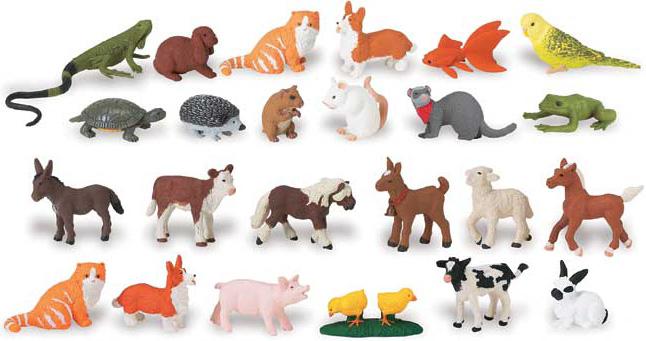 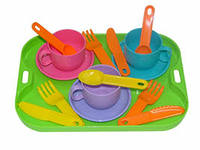 Технические игрушки.
Игрушки-забавы.
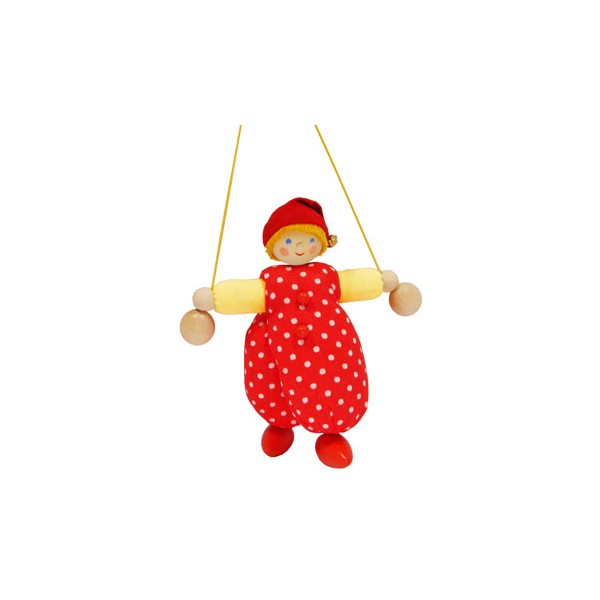 Маскарадно-елочные игрушки.
Спортивно-моторные игрушки.
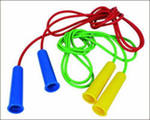 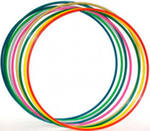 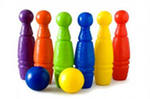 Театральные игрушки.
Музыкальные игрушки.
Дидактические игрушки.
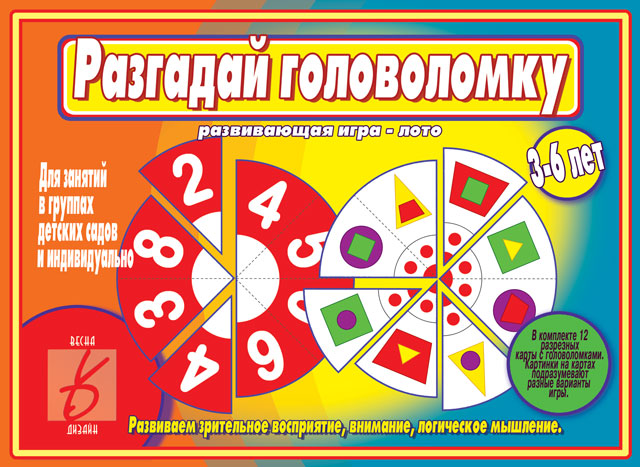 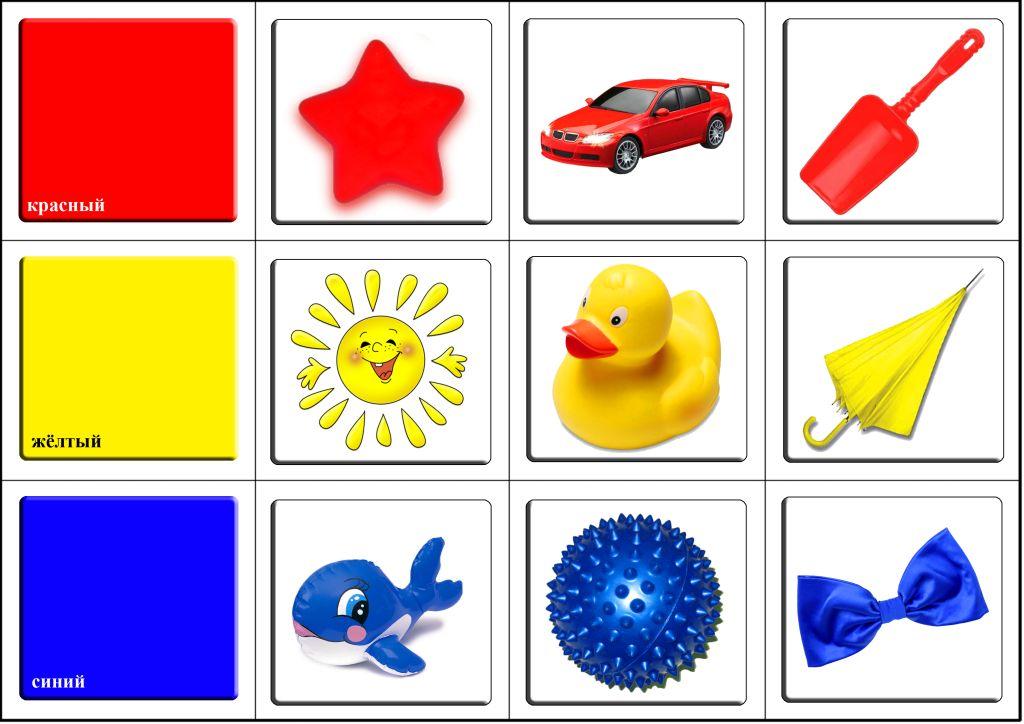 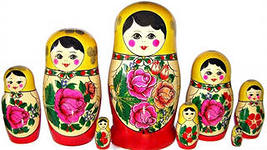 Строительные игрушки.
Крупногабаритные
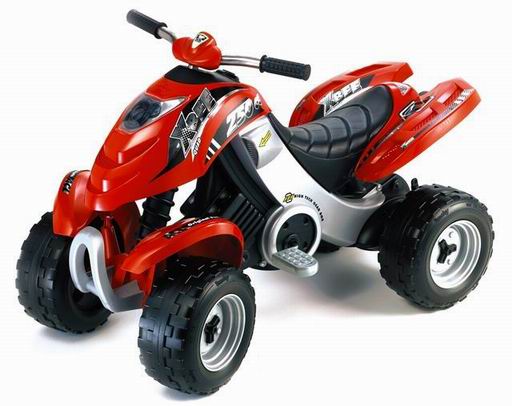 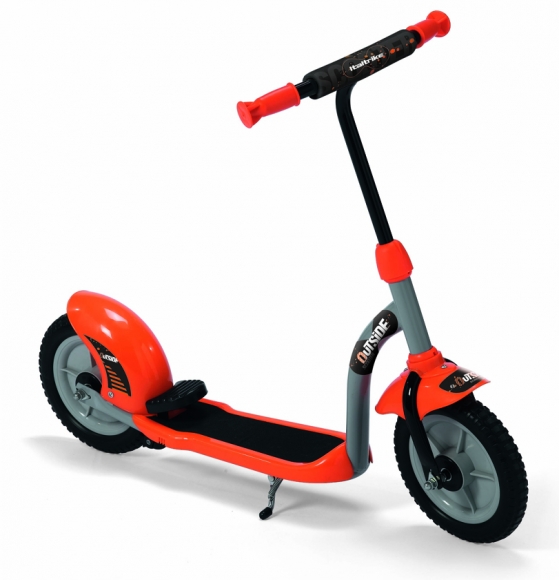 Игрушки-монстры.
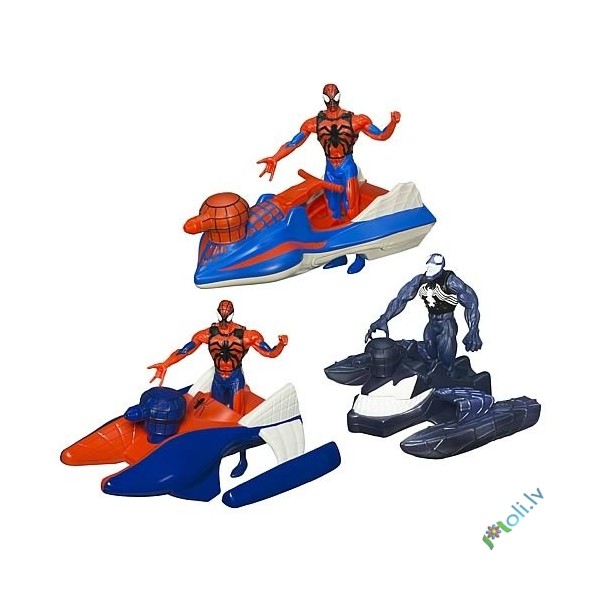 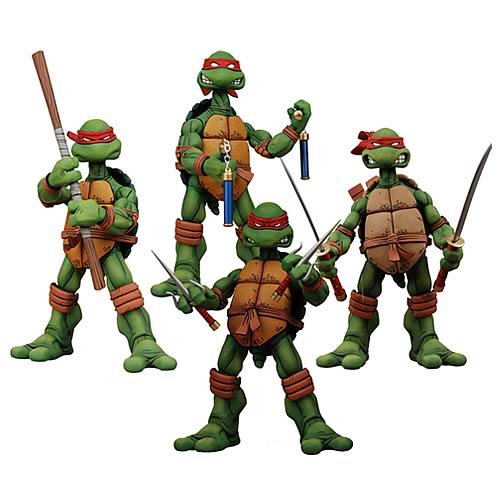 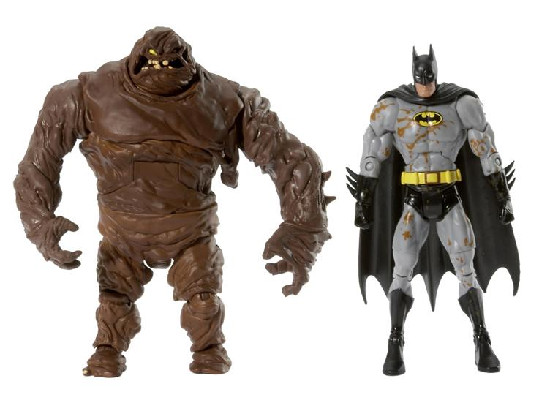 БАРБИ
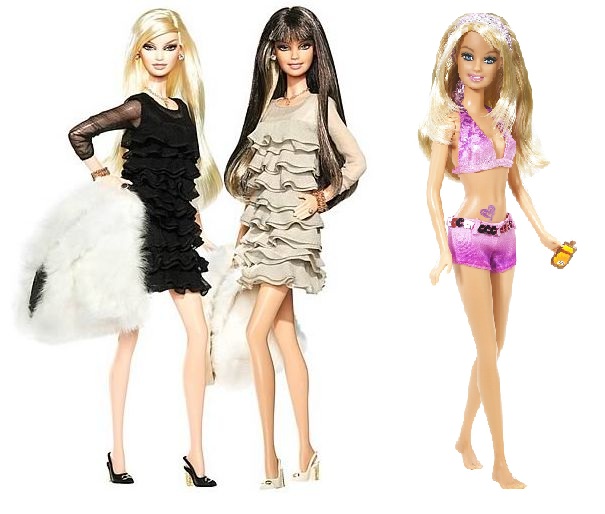 Мягкие игрушки